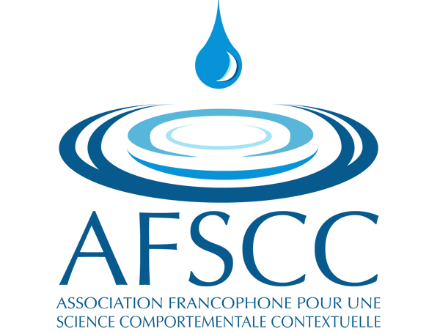 Inscription au séminaire FACT des 9&10 juin 2017 à Paris.

Nom(s):. . . . . . . . . . . . . . . . . . . .	

Prénom(s): . . . . . . . . . . . . . . . . . 

Numéro de tél: . . . . . . . . . . . . . . .

Adresse : . . . . . . . . . . . . . . . . . . . 

Mail: . . . . . . . . . . . . . . . . . . . . . . 

Tarif  		330€
(avant 31 mars) 	280€
Tarif membre AFSCC	250€
 Tarif étudiant 	200€
 Tarif formation	400€
Je verse le montant de 50% acompte
 Via chèque envoyé à l’AFSCC
 sur le compte en banque  N° IBAN FR74 3000 2010 0000 0070 9066 F78 BIC CRLYFRPP de l’AFSCC
 
Signature:

Vous recevrez la confirmation de votre inscription dès réception de votre paiement.
BULLETIN D'INSCRIPTION
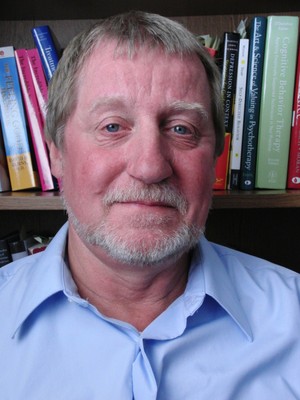 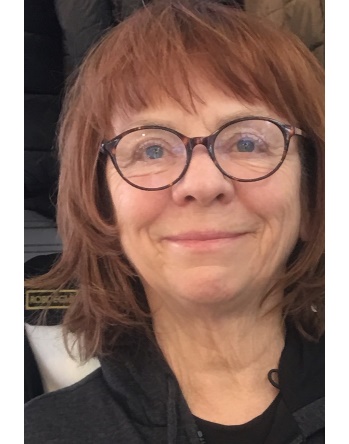 Kirk D. Strosahl
Patr. J. Robinson
F…ACT
« Outils d’interventions brèves »
le Docteur Kirk D. Strosahl et le Docteur Patricia J. Robinson sont tous deux co-fondateurs de l'ACT et pionniers dans la recherche sur l'efficacité des thérapies comportementales et cognitives. 
Ils ont ensuite développé une version d'intervention rapide de l'ACT, connue sous le nom de FACT (Focused Acceptation and Commitment Therapy). 
FACT leur permet de faciliter l'intégration de l'ACT au sein des systèmes de santé. Ils ont créé aux états-unis le Mountainview Consulting Group, leader mondial de la conception et de la mise en œuvre du modèle de santé comportementale des soins primaires au sein des systèmes de santé, petits et grands (armée de l'air, système multisite de santé etc..). 
Ces sont des spécialistes de la formation des professionnels de santé médicaux et paramédicaux aux interventions comportementales.
Séminaire de 2 jours à Paris
09 – 10 juin 2017 -
 Vendredi 09 : 10H – 18H
Samedi 10 : 9H -17H

congrégation de la mission
95, rue de Sèvres 
75006 Paris
Renseignements :
(Belgique)
fb@savoiretre-asbl.be - 0475/801.242  
patrick@laurent.im - 0496/520.678
(France)
jcseznec@yahoo.fr - 0952 09 11 07
contact@act-institut.com - 0615 87 87 98
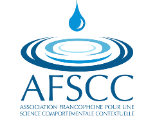 Le Séminaire
ACT
Les Formateurs
L'ACT (Acceptance and Commitment Therapy) est une psychothérapie cognitivo-comportementale appartenant à la troisième vague des thérapies comportementales et cognitives. Elle repose sur une théorie du langage (la théorie des cadres relationnels). 
L’ACT (Thérapie d’acceptation et d’engagement) est donc fondée sur la psychologie clinique qui démontre depuis quelque temps  l'utilité générale de la pleine conscience  et des valeurs dans le bien-être humain. Le paradoxe sur lequel est fondée l’ACT est basé sur l'acceptation radicale de ce qui ne peut pas être changé afin de reconnaître et de changer les choses que nous pouvons améliorer. L'approche de l'ACT consiste à accueillir la douleur comme faisant partie de notre expérience humaine pour nous permettre de faire des choix plus engagés, et de vivre en conformité avec nos valeurs personnelles profondes.
Patti et moi sommes mariés et nous nous sommes rencontrés en 1985 alors que nous travaillions dans une clinique de thérapie brève à Seattle Washington. Nous avons  donc toujours partagé un intérêt mutuel à proposer des interventions rapides et aussi efficaces que possible. Nous avons écrit plusieurs livres ensemble au cours de ces années et conçus des outils pour aider les cliniciens à traiter leurs clients efficacement en le moins de séances possible.
En 1986, Patti et moi avons assisté à un atelier donné par une personne alors encore peu connue, Steve Hayes. À cette époque, l’ACT était appelée «comprehensive distanciation». Nous étions à 13 ans de la publication du premier livre ACT. Patti et moi avons été frappés par le potentiel impressionnant que cette approche de la souffrance humaine offrait et des opportunités que cela pourrait fournir aux cliniciens pour vraiment faire une différence dans la vie des personnes. Nous avons alors entamé ce qui a été une amitié de 30 ans avec Steve, ce qui a inclus des vacances en famille, des partages et des activités professionnelles très gratifiantes comme le livre d'ACT. Steve, Patti et moi avons été les premiers à conduire un essai d'efficacité sur le terrain d'une thérapie cognitivo-comportementale dans un contexte réel au milieu des années 90 quand la recherche sur l'efficacité démarrait à peine.
Nous sommes tous à peu près du même âge et chacun d'entre nous vient de nos propres traditions cliniques et spirituelles distinctives. Steve nous a demandé à Patti et à moi-même de l'aider à rédiger le premier livre d'ACT, qui était en retard à l'époque. 
Patti était occupée sur un autre projet énorme qui la conduite à plusieurs publications et quelques livres. Elle a donc été dans l'impossibilité de participer à la rédaction du premier livre ACT.
Kelly Wilson était un étudiant de Steve à l'époque et le chef du laboratoire de recherche RFT de Steve. 
Pour être honnête, Steve et moi étions très inquiets au sujet de la façon dont le modèle ACT serait reçu dans la communauté comportementale cognitive. C'était un grand pari pour nous deux professionnellement. Le modèle apporte un tel changement radical par rapport à l'approche traditionnelle réductionniste de la TCC que nous aurions aussi facilement pu être exilés de la communauté de TCC. Je pense que ce qui a sauvé le projet, c'est que l'ACT correspond à l’expérience personnelle des cliniciens beaucoup plus facilement que l'approche CBT, qui est moins intuitive et moins intéressés par les concepts spirituels comme la pleine conscience et l'acceptation.
Kelly Wilson a démontré ensuite le rôle des valeurs dans la motivation des gens à prendre des mesures courageuses pour reprendre leur vie en main. Nous avions manié des idées semblables, mais elles étaient trop vagues. Kelly nous a aidés à cristalliser le rôle que les valeurs joueraient dans ce qui deviendra plus tard l’ACT.
Voilà pourquoi l’ACT est si attrayant pour les cliniciens. Il a été développé par des cliniciens, puis raffiné par l'enquête théorique rigoureuse et par la recherche
Durant ces deux jours de séminaire vous aurez l’occasion de découvrir et d’expérimenter des outils d’intervention rapide ACT.
Au terme de ces deux journées de formation vous serez à même, dans votre pratique clinique, de :
Connaître la preuve relative à un changement radical dans la thérapie 
Appliquer de brèves approches à l'évaluation et aux reframes cliniques 
Utiliser des stratégies de formulation de cas précises et précises 
Planifier des interventions puissantes pour améliorer l'ouverture, la sensibilisation et la engagement 
Appliquer les interventions FACT aux problèmes de comportement communs 
Comprendre la structure d'un protocole de 3 classes pour la classe FACT Life Path 3
Cet atelier fournira une introduction à l'Acceptation ciblée et à l'Engagement (FACT), la formulation de cas et les outils d'intervention. FACT suggère une Approche trans-diagnostique de la souffrance humaine et de l'utilisation de la conscience Techniques de changement de comportement. Ces stratégies puissantes s'appliquent aux individus et aux groupes Service et sont utiles pour créer des communautés saines. 
OBJECTIFS D'APPRENTISSAGE À l'issue de la conférence, les participants seront en mesure de .... 


Traduction simultanée en Français par une personne qui maitrise le sujet.


Vendredi : 10H – 18H
Samedi 9H -17H
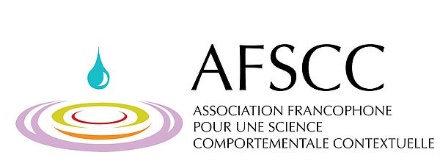 Devenez membre de notre association et profitez des nombreux avantages,,,,
www.psychologiecontextuelle.org
A.F.S.C.C.182 Cours Emile Zola,69100 Villeurbanne, France